EXP.(4 )
Spectrophotometric determination of Cr and Mn  In steel sample
The purpose of this experiment is to simultaneously determine the concentration of manganese and chromium in a mixture by spectrophotometrically measuring the absorbance at two specified wavelengths .

Steel consists mainly of iron and small amounts of carbon plus alloying metals like manganese, chromium, vanadium. These added metals make the steel harder and stronger but reduce ductility
1
In many samples, Cr and Mn occur as cations (Cr3+and Mn2+, respectively) and cannot be determined by absorption spectrometry because they are not able to absorb light to a large enough extent in this form.
  That is why these ions should be first converted to light-absorbing forms (Cr2O72- and MnO4-, respectively) by suitable chemical reactions.

The steel samples for the spectrophotometric determination of chromium and manganese were prepared by oxidation with acid and persulfate. The steel samples were placed in concentrated sulfuric acid in order to dissolve chromium metal and in nitric acid to dissolve manganese metal. The dissolution was followed by further oxidation of chromium to dichromate and manganese to permanganate.
2Cr+3  + 3S2O8 -2  + 7 H2O                         Cr2O7 -2  +  6SO4-2  + 14 H+ 

2Mn+2  + 5S2O8 -2 + 8H2O                          2MnO4-  + 10SO4 -2   + 16 H +
Add  0.5 gm  KIO4 ( The rule of  addition  of  KIO4  to ensure  complete  oxidation of  the  manganese  and  to  eliminate  the  fading  of  the   permanganate   which  occurs  when  persulfate  is  used  alone ) 

2Mn +2  + 5IO4 -   +  3 H2O                     2MnO4 -  + 5 IO3 -  +  6 H +
3
Wavelength selection
Before analysis, the wavelengths of maximum absorption for permanganate and dichromate were determined by taking separate spectral scans of each sample solution containing permanganate or dichromate from 400nm to 800nm using the visible spectrophotometer. Based on the absorption spectra the wavelengths of maximum absorption (λmax) for permanganate and dichromate were 525nm and 440nm, respectively.
According to Fig. 1, the dichromate ion spectrum shows a shoulder at 420 nm. This is therefore the selected wavelength for the dichromate ion.
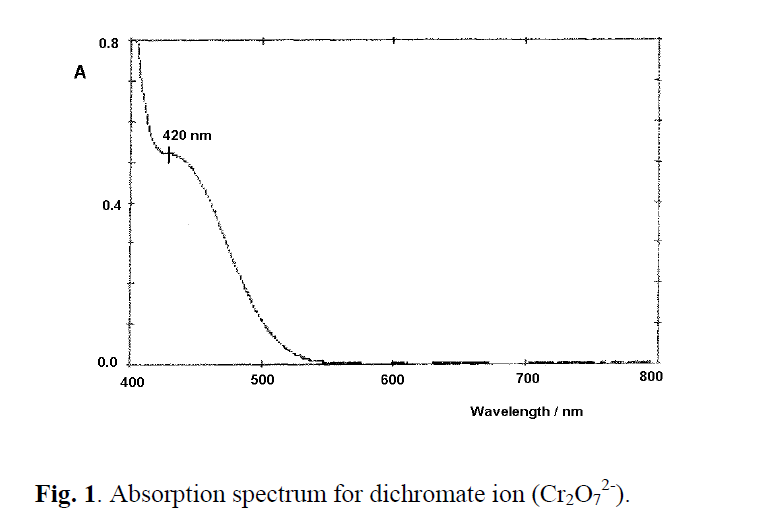 4
According to Fig. 2, the permanganate ion spectrum shows a maximum at 525 nm. This is therefore the selected wavelength for the permanganate ion.
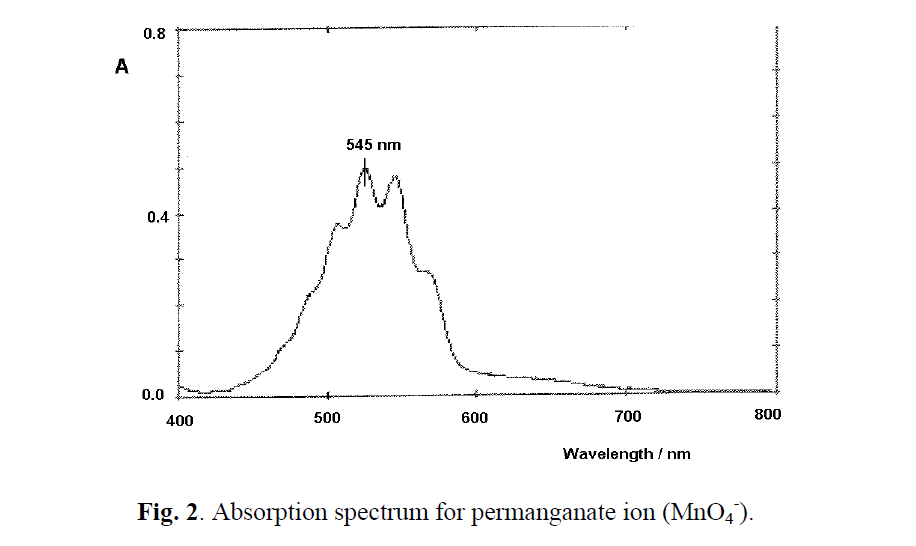 5
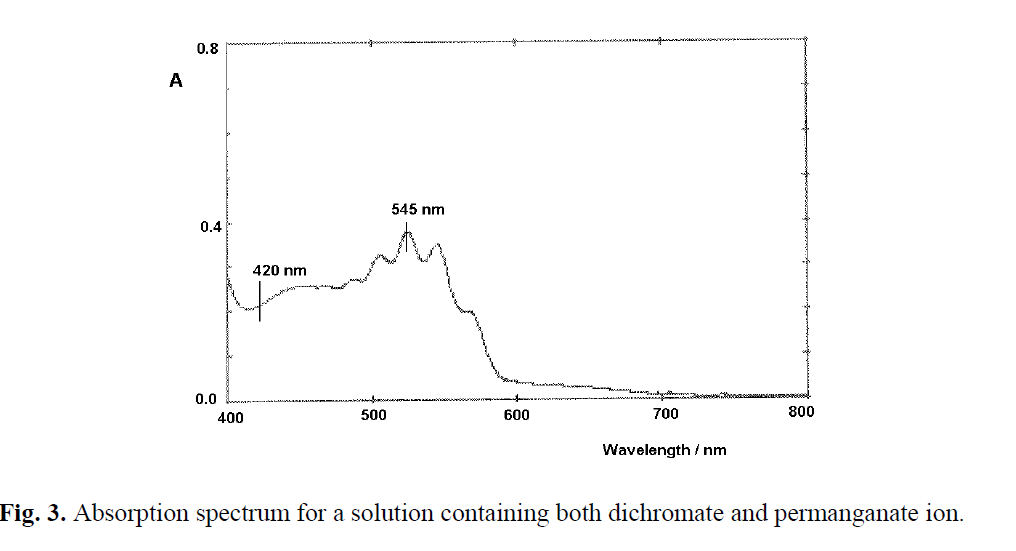 6
If the concentration of these ions is low enough  at each of the selected wavelengths, light is absorbed by only one of the above ions (see Figs. 1 and 2) and no mutual interference occurs. For example, dichromate absorbance at 545 nm is negligible (Fig. 1) and, if permanganate is also present, only this one absorb light at this wavelength. Lambert- Beer law can therefore be applied independently to each ion.

 At higher concentrations, mutual interference occurs. In this case, a different approach should be employed in order to determine the concentration of each ion.
7
λnm                      A steel        A KMnO4        A K2Cr2O7  
          
    λ 440                    -                  -                   -
 
    λ 545                    -                  -                    -
 
   Calculation :

  ( 440  )       ACr   =  Є Cr  bc   →     Є Cr = ? 
                    A Mn  = Є Mn bc   →    Є Mn = ? 
 

( 545 )        A Cr  =  Є Cr bc  →  ЄCr  =  ?
                   A  Mn  =  Є Mn bc  → Є Mn = ? 
 
  
    ( 440)   AT (steel sample)  = Єb c Cr   + Єb c Mn   ………..  1
    (545)    AT (steel sample)   =  Є b c Cr  +   Є b c Mn    ………..  2
8
procedure
EXP. ( 2 )
  Spectrophotometeric determination of chromium and  manganese  in steel .
Weigh ( 0.1 gm)  of sample . Dissolve  it in  ( 5 ml ) of 
      HNO3 ( 1 : 1 )  .Add  ( 20 ml ) ( D.W)  boil for ( 5 – 10 ) min .
2. Cool the solution  and add slowly  about ( 0.5 gm) of  K2S2O8 
     or   (NH4)2 S2O8  boil for  ( 5 min ) .
3. Dilute to ( 10 ml) with ( D.W) and then add ( 5 ml) of conc.
    H3PO4.
4.  Add ( 0.5 gm) of  KIO4  heat until the violet colour 
    appeared. Filter the  ppt . then dilute to (50 ml) in volumetric
    flask.
9
5.Prepared  standard  solution  of  KMnO4  ( 1 x 10 -4  M ) in
   ( 100 ml)  and  K2Cr2O7  ( 1 . 10 – 4  M )  in ( 100 ml) .
 
6.Measure  the absorbance of the solution at  λ max (440 nm)
   for Cr and  ( 545 nm) for Mn  for standard solution  and the
   sample.
A               sample (steel)           KMnO4         K2Cr2O7  
 
                                                                                                At   440 nm
                                                                                                At   545 nm


         A T   =  Є 1 C Mn    +   Є 2 C Cr  …………  ( 1)     440 nm
         A T  =   Є 3 C Mn  +  Є 4  C Cr …………..   ( 2)     545nm
   
7.Calculate  the   %   percentage  of each ( Cr ,  Mn  ) in sample.
10